INICIOS
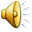 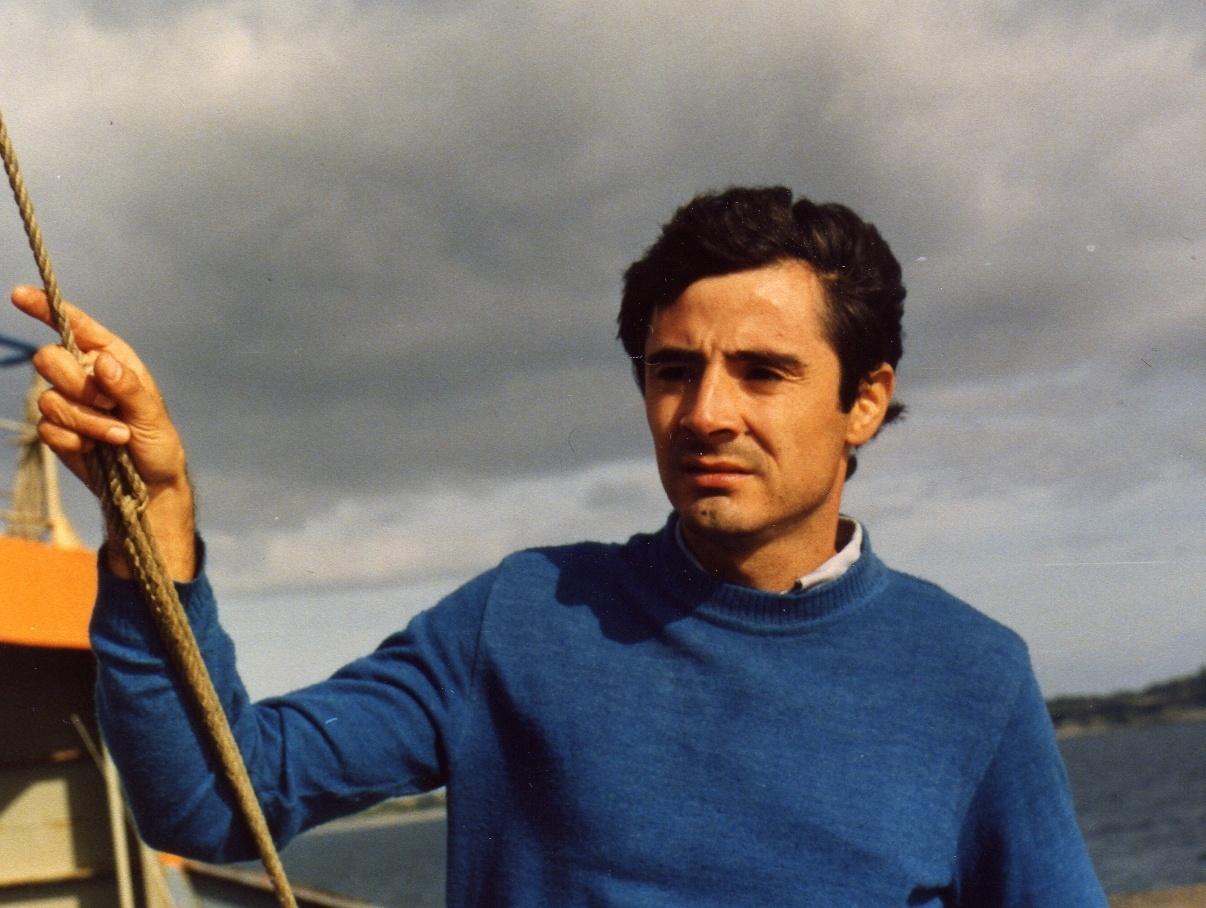 AYER

ERA

UNO
AYER

ERA
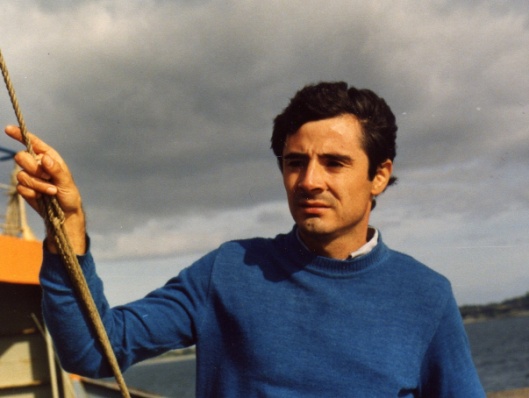